«Как обеспечить информационную безопасность детей и подростков?»
Шенчукова И.А.,
 педагог-психолог МАОУ СОШ № 4 им. И.С. Черных
.
Какие  угрозы таит интернет,                                          
                                                      и как обезопасить ребенка
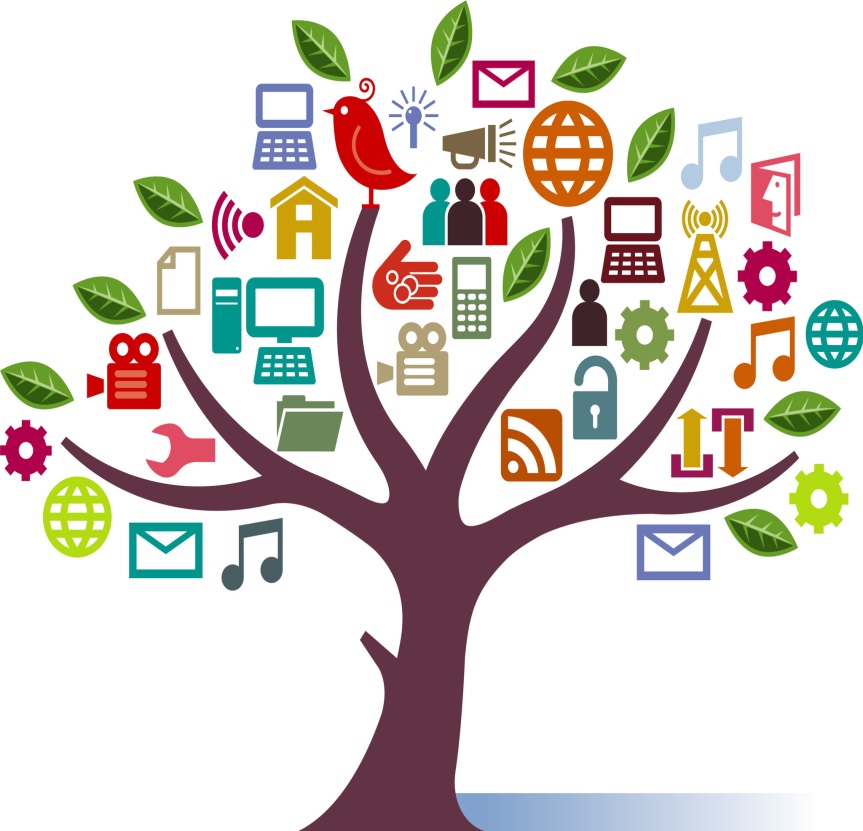 Новые возможности – НОВЫЕ РИСКИ – новые практики совладания
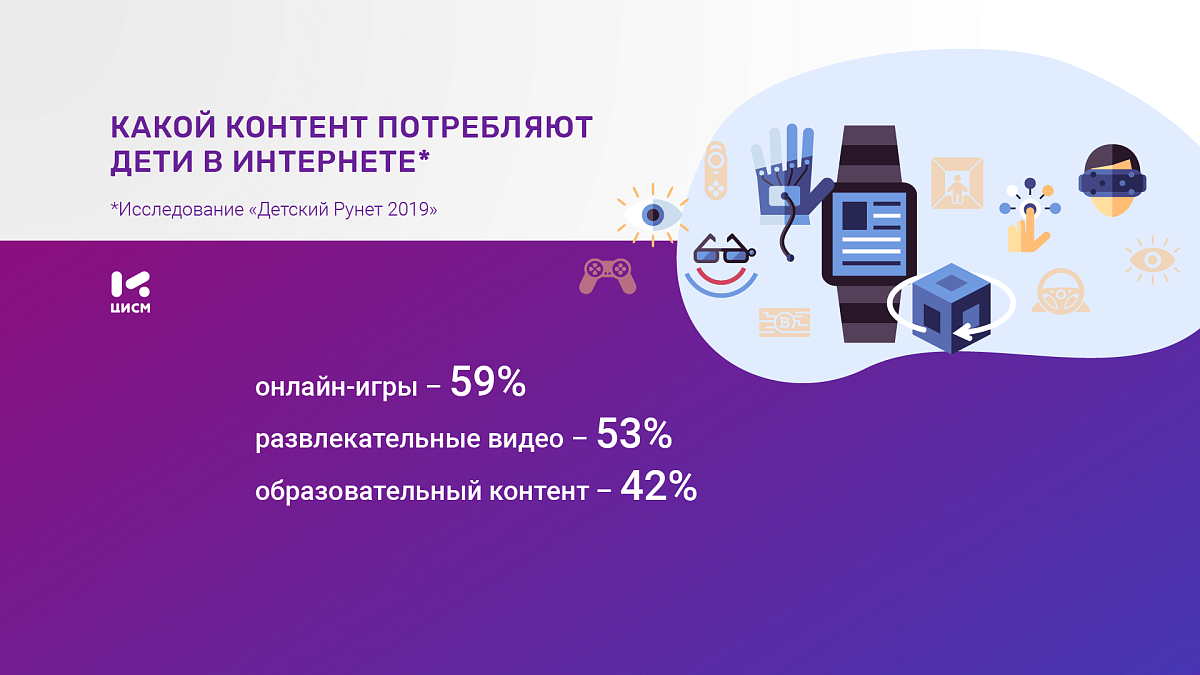 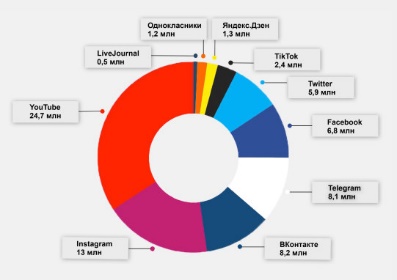 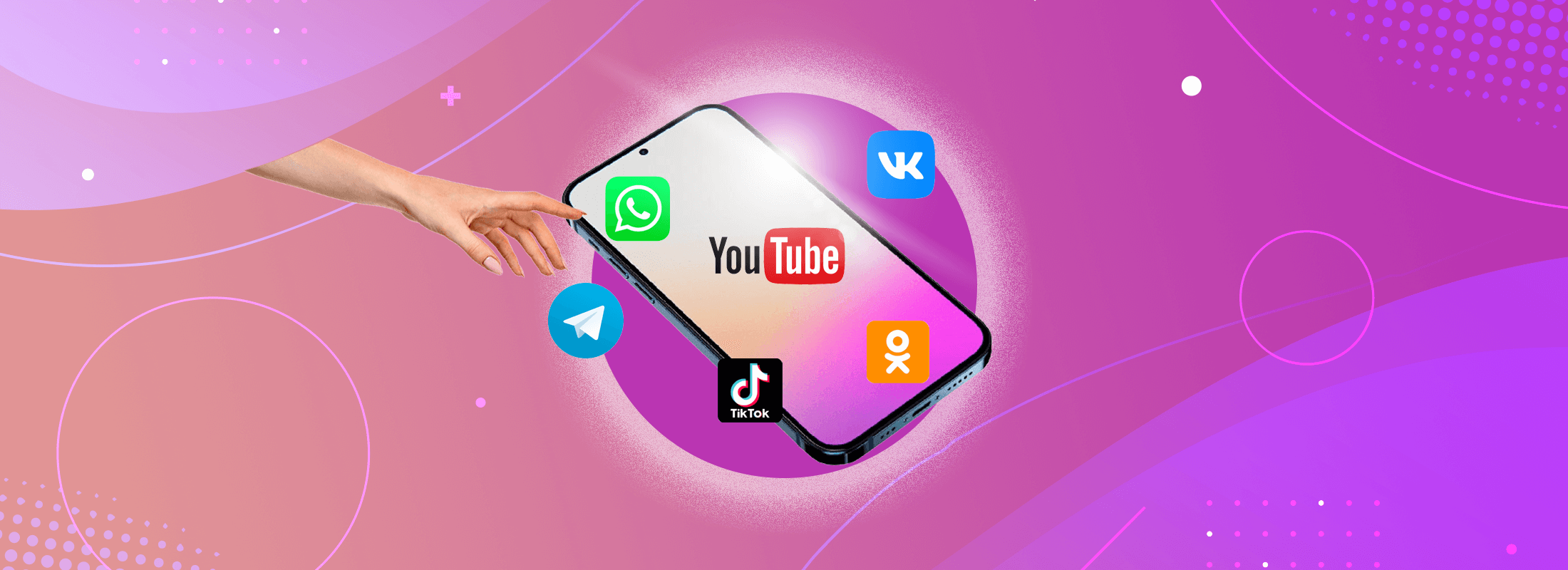 Федеральный закон 436 структурно подразделяется на главы, учитывающие следующие вопросы:
общие положения Закона об информационной защите детей;
классификация информационной продукции;
требования к ее обороту;
проведение экспертизы;
государственный надзор и общественный контроль;
ответственность за нарушения.
Общие положения Федерального закона об информационной безопасности детей включают в себя основные понятия и принципы, используемые в документе. Учитываются нормы законодательства, а также полномочия федеральных и региональных органов власти. Отдельно приводится перечень видов информации, которая, по мнению законодателей, наносит вред здоровью и развитию детей.
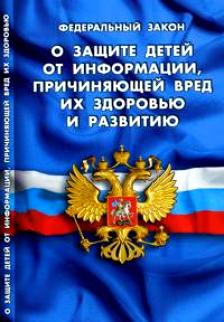 Угроза первая-недетский  контент
Этот тип угроз не нуждается в представлении. 
Все мы хотя бы раз натыкались в интернете на текст или картинки, которые потом хотелось «развидеть».Чтобы оградить ребенка от нежелательного контента, нужно либо постоянно сидеть рядом с ним, либо использовать специальные программы родительского контроля.
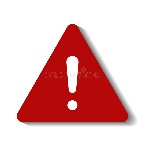 Это материалы (тексты, картинки, аудио, видеофайлы, ссылки на сторонние ресурсы),содержащие насилие, агрессию, эротику и порнографию, нецензурную лексику, информацию, разжигающую расовую ненависть, пропаганду анорексии и булимии, суицида, азартных игр, наркотических веществ и т.д.
Столкнуться с этими материалами в интернете  можно практически везде

Совет учителям и классному руководителю: 
проведите родительское собрание, посвященное разговору о безопасном интернете для детей. Собрание стоит начать с просмотра короткой социальной рекламы
Стены ненависти «Вконтакте»
2017 г. Результаты поиска 3 096 сообществ
2022 г. Результат поиска 
1741сообщество
2020 г. Результат поиска 75 200 сообществ
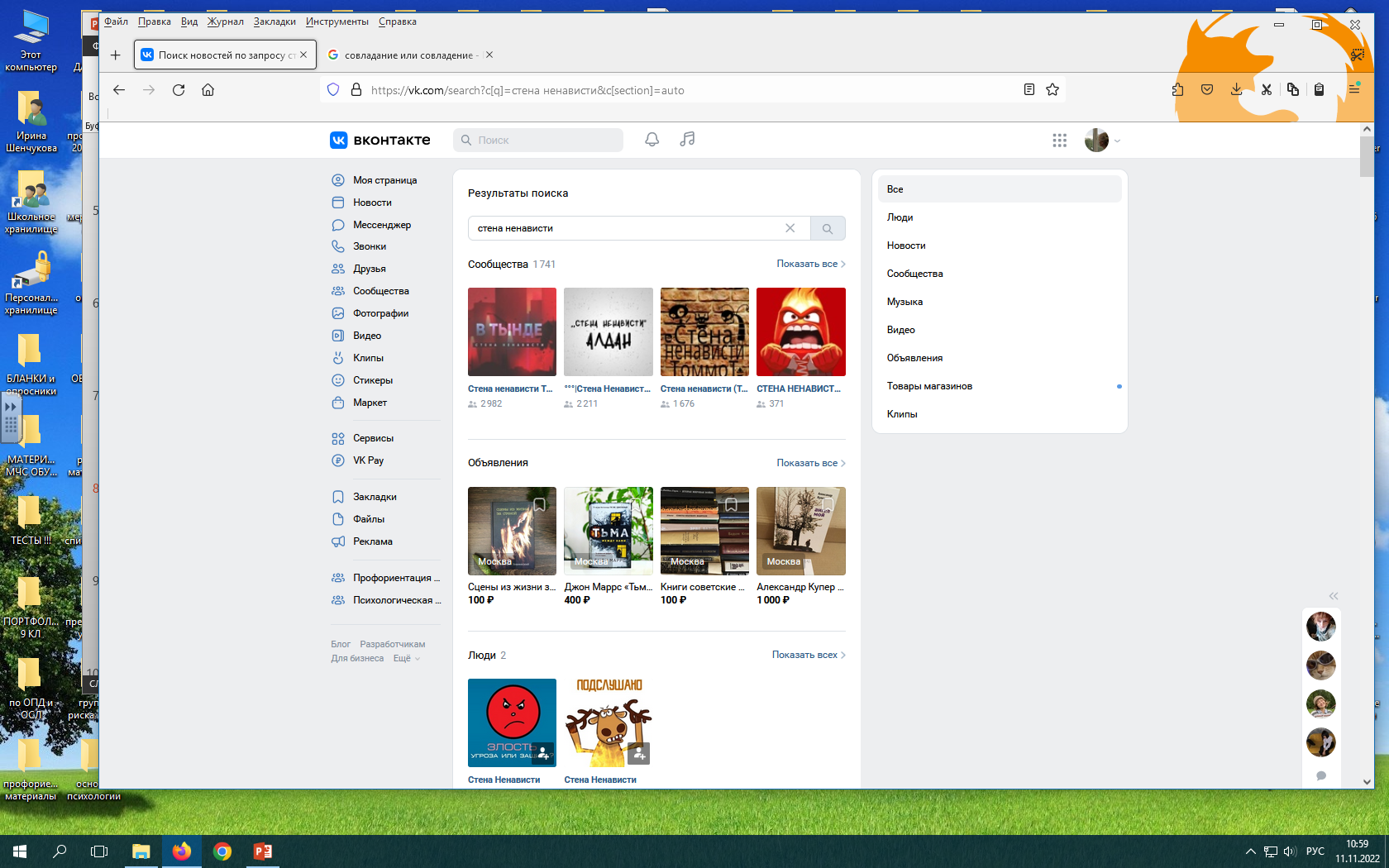 Видео
143 486
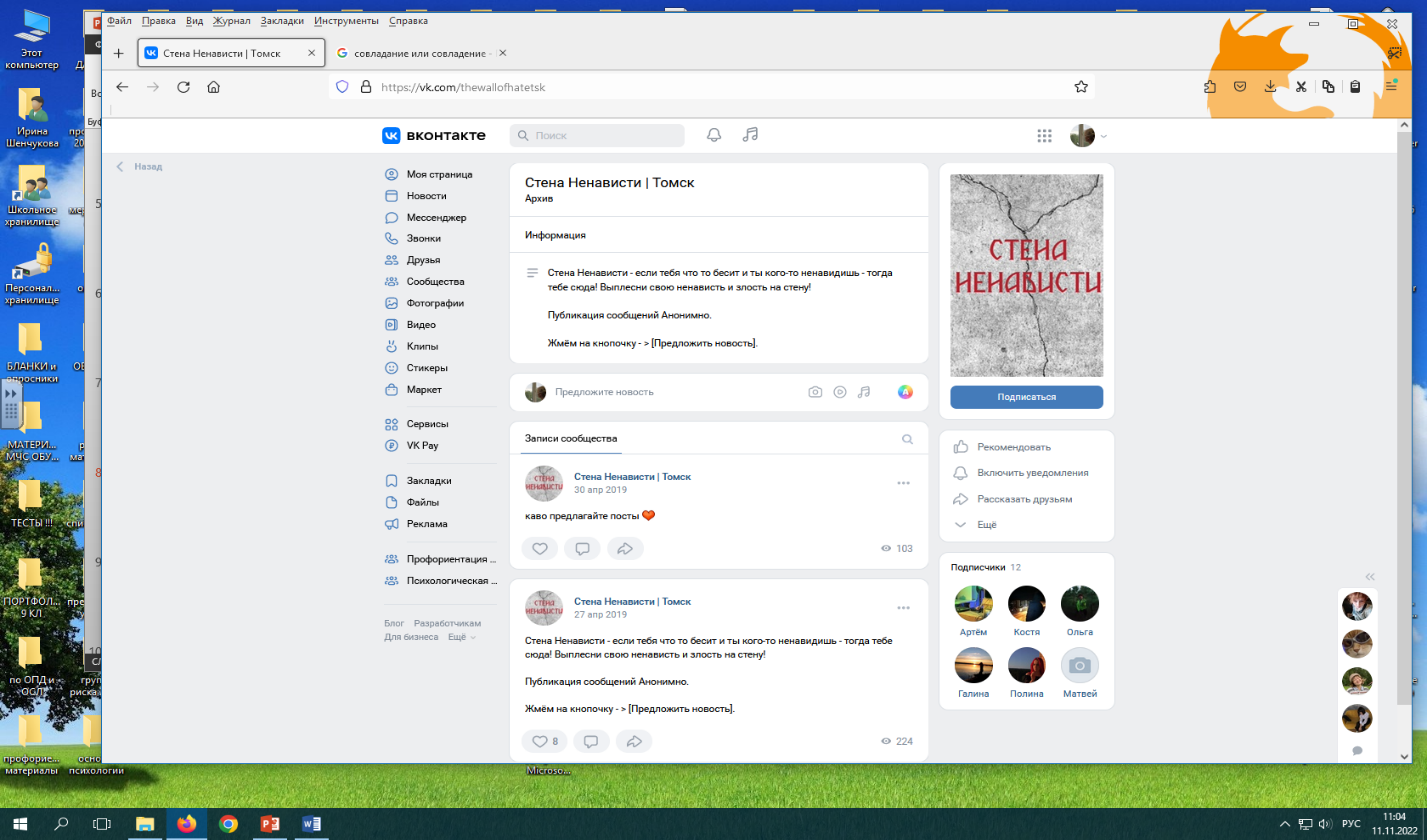 Сообщества, пропагандирующие нездоровые формы поведения (пищевые расстройства, суицид, сэлф-харм)
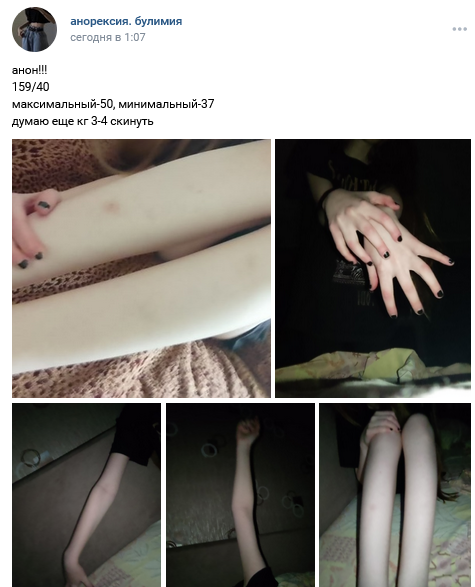 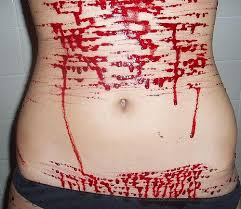 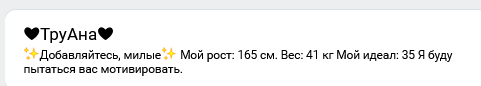 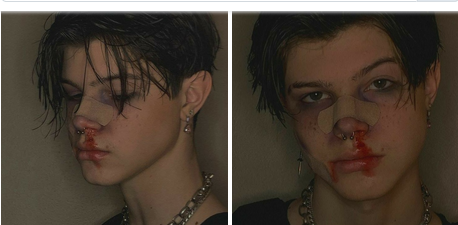 Группы «Подслушано …», «Курицы города», «Вписки» Публикуют провокационные фотографии несовершеннолетних, их переписки без их согласия
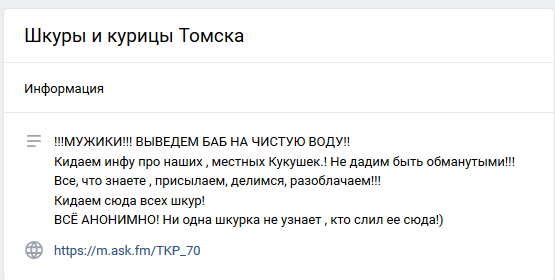 Угроза вторая-анонимный  недоброжелатель
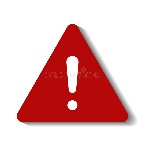 Каждый ребенок, который общается в интернете, зарегистрирован в соцсетях и использует мессенджеры, должен понимать, что не все виртуальные друзья — те, за кого себя выдают.
Расскажите ребенку, что часто под видом его ровесников с ним могут общаться взрослые, преследующие самые разные цели. Поэтому важно уметь критически оценивать все, что пишут незнакомые люди (в личных сообщениях, в комментариях, на форумах и в чатах), и ни в коем случае не разглашать личную информацию о себе или о родителях.
Совет учителю: 
проведите урок-дискуссию, посвященный интернет-угрозам. 
Вам помогут видеоролики и материалы с 
Интернет-ресурса «ПсихологиЯ»
https://youtu.be/z33JK6mPzOc
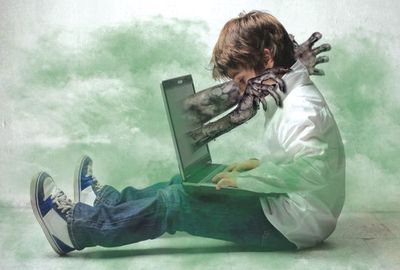 Сексчатинг, секстинг и груминг:
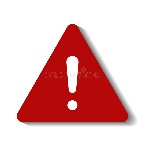 Сексчатинг  – общение на сексуальные темы, пересылка интимных сообщений и изображений (секстинг), а также шантаж с использованием материалов интимного характера (сексторшн). 
Эти действия служат инструментом для психологической подготовки детей к склонению к сексуальному контакту, а также изготовлению и предоставлению порнографических изображений, именуемым грумингом
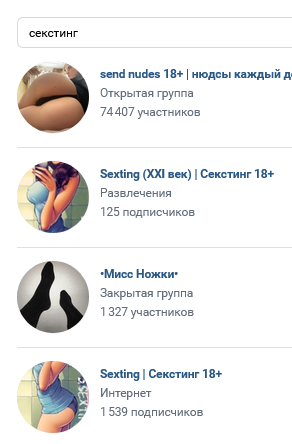 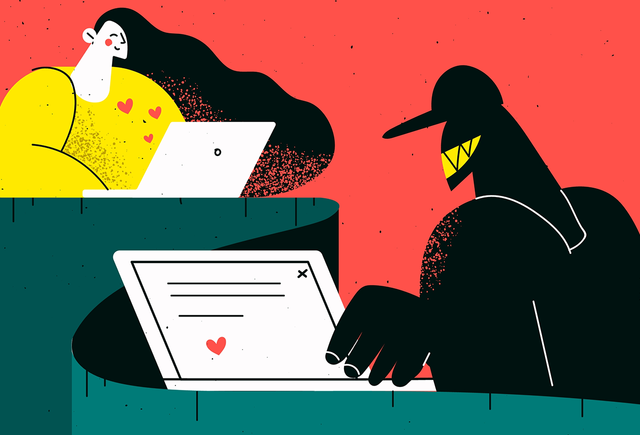 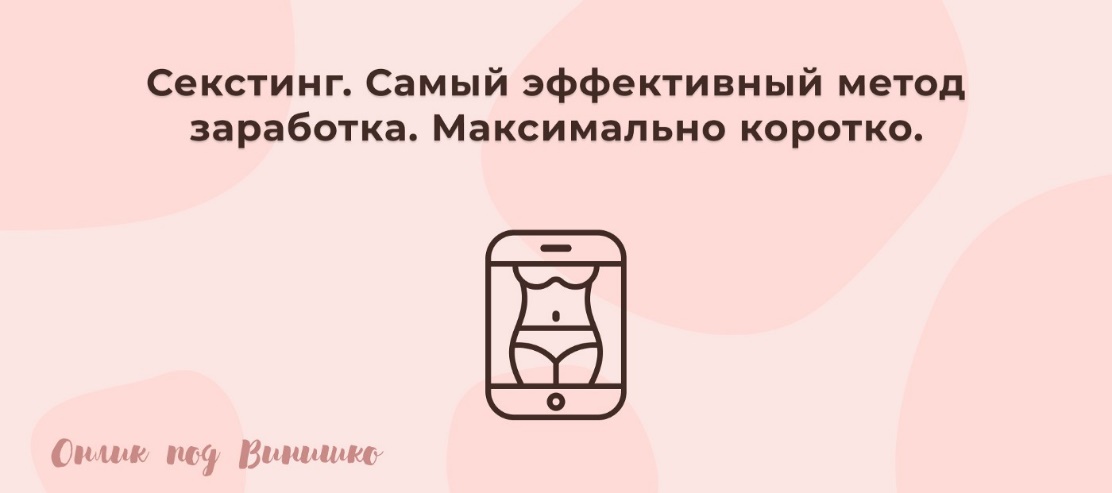 Материалы для детей и подростков по профилактике угроз современной интернет-среды
Сценарии классных часов;
 Раздаточные  материалы;
 Квесты;
 Кругосветки;
 Викторины;
 Ссылки на полезные сайты;
 Видеоролики.
Угроза третья — кибербуллинг
Кибербуллинг, к сожалению, стал распространенным явлением. Суть его близка к обычной травле, нередко возникающей в коллективе несовершеннолетних. 
Жертвы кибербуллинга страдают от нападок в социальных сетях, угроз и оскорблений в личных сообщениях.
Примеры мероприятий по профилактике буллинга в школе:
урок толерантности;
экспертиза готовности работников школы противостоять травле в детском коллективе;
наблюдение за учащимися, подверженными буллингу, а также за наиболее агрессивными детьми;
обучение педагогов антибуллинговым приемам;
  
Совет учителю: 
1.Проведите классный час и родительское собрание, посвященное проблеме кибербуллинга
2.Организуйте в школе доступность к получению информации о защите от травли (стенды, социальные сети, мессенджеры,раздаточные материалы)
Памятка для школьников «Как реагировать на кибербуллинг»
Инфографика  «Как реагировать на кибербуллинг» пригодится учителям, которые решили поговорить с учениками об интернет-безопасности.
Скачайте инфографику и распечатайте. 
Вы можете подготовить большой плакат формата А2 и повесить его в классе, а также распечатать личные памятки для каждого ученика на А4.
Источник: https://megatalant.com/school/file/pamyatka-dlya-shkolnikov-kak-reagirovat-na-kiberbullingeagirovat-na-kiberbulling
Возможные показатели психологического неблагополучия вследствие столкновения с онлайн-рисками
Практические материалы для родителей по профилактике угроз современной Интернет-среды среди несовершеннолетних
Памятки, буклеты
Сценарии родительских собраний
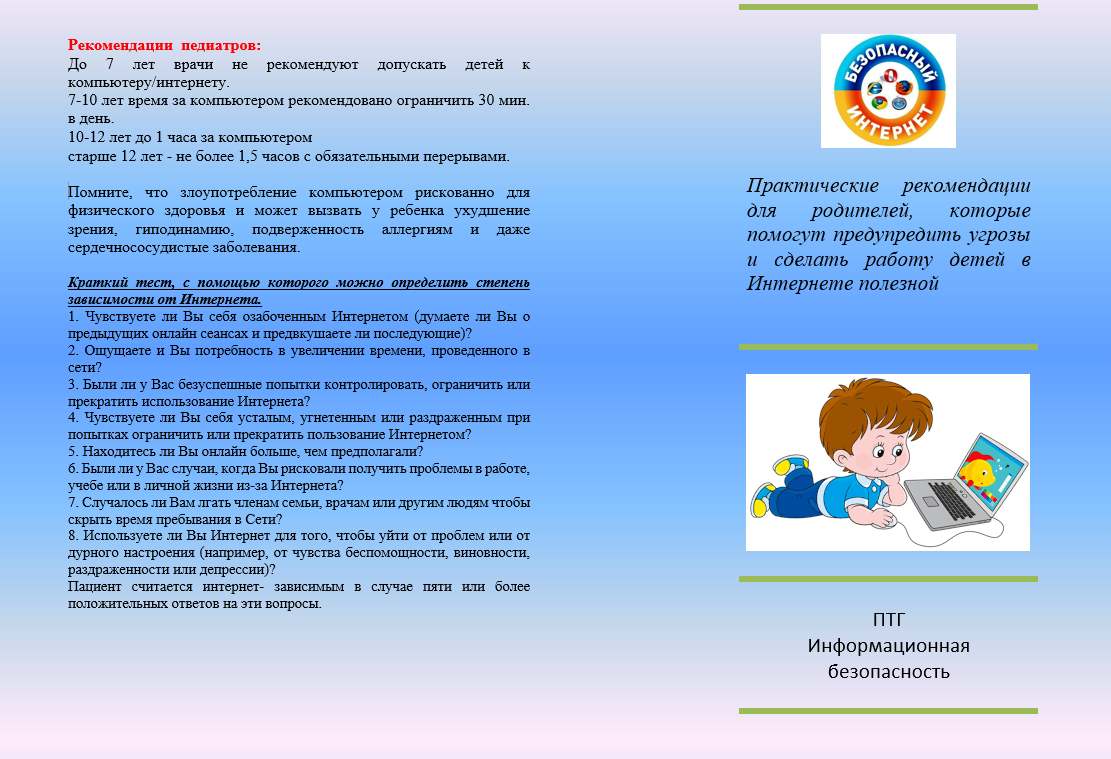 Практические материалы для педагогов по профилактике угроз современной Интернет-среды среди несовершеннолетних
Методические рекомендации;
 Сценарии уроков и мероприятий;
 Раздаточный материал; 
 Алгоритмы действий
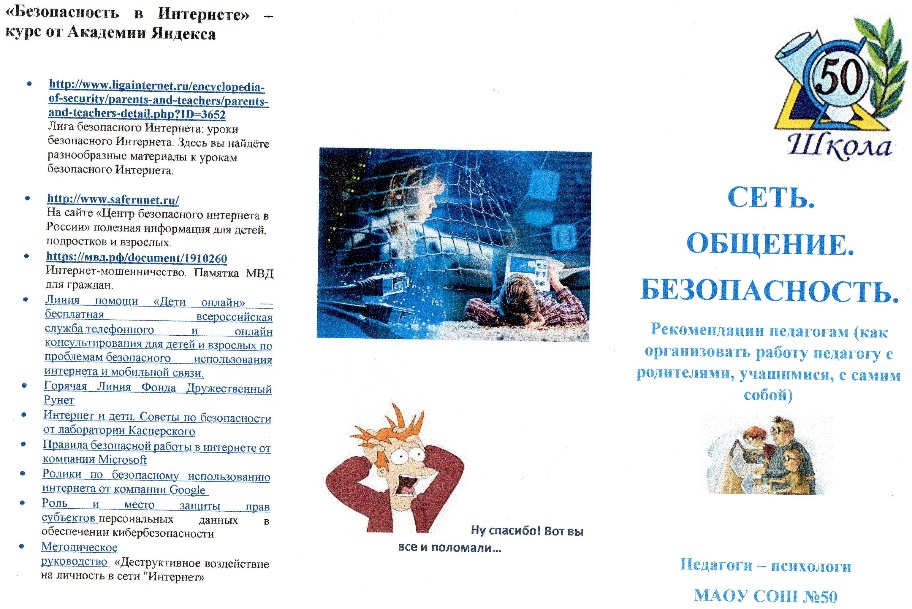 Как использовать материал?
Профилактика
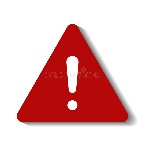 Инфомационное  воспитание – очень важная часть работы, которую надо проводить не только в учреждениях образования, но и в семье. В сети есть обучающие фильмы для родителей, как говорить с детьми о той или иной теме. 
С ребенком надо начинать беседовать с момента, когда он только начал говорить
Ребенку  надо объяснять элементарные правила проведения на улице, в том числе как не попадаться на "конфетные" уловки "чужих" взрослых: вплоть до тренировок с разыгрыванием ситуаций – "опасно-неопасно". 
При этом важно, чтобы в семье ребенка была создана хорошая доверительная атмосфера. Тогда у ребенка будет работать инстинкт самосохранения. 
Кроме этого, следует следить за аккаунтами детей в социальных сетях, спрашивать, с кем они общаются.
Контакты
Муниципальное автономное учреждение информационно-методический центр г. Томска
Адрес: 634041, г. Томск, ул. Киевская 89
Адрес электронной почты:imc@obr.admin.tomsk.ru

Адреса сайтов:  
Официальный сайт МАУ ИМЦ г. Томска http://imc.tomsk.ru/

Сайт межрегионального сетевого партнерства «Учимся жить устойчиво в глобальном мире» http://partner-unitwin.net/

Сайт дистанционного образования информационно-методического центра города Томска  http://moodle.imc.tomsk.ru/
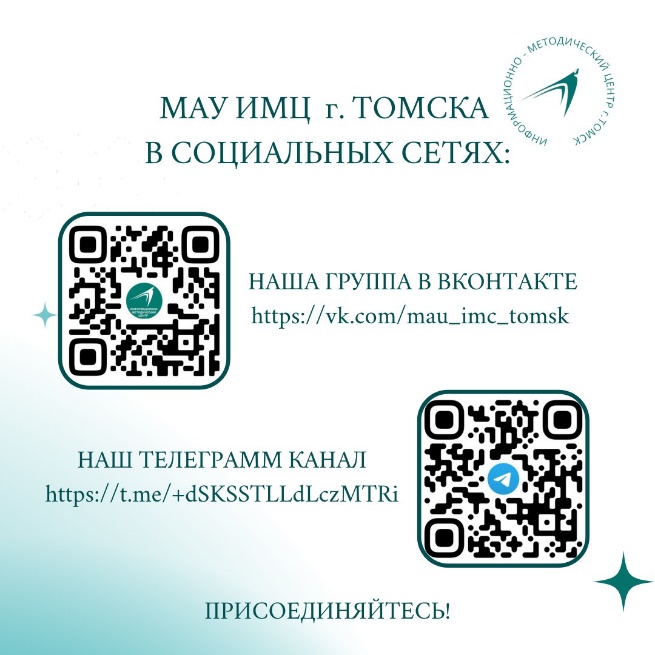 Группы МАУ ИМЦ г. Томска 
в социальных сетях: